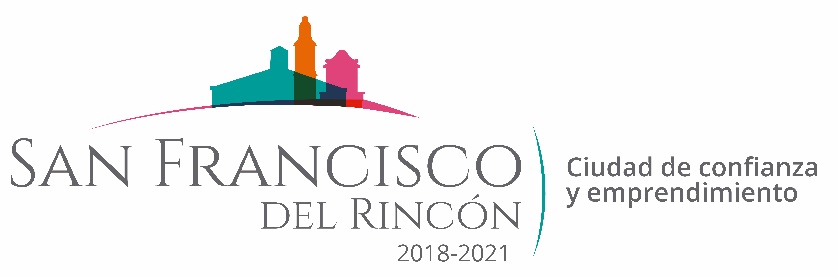 REPORTE MES DE ABRIL MAQUINARIA
TRABAJOS EN DEPORTIVA J JESUS RODRIGUEZ BARBA
CONCEPTO
FECHA INICIO
FECHA TERMINO
LIMPIAR Y RETIRAR TIERRA DE BARDA PERIMETRAL 
LIMPIEZA  DE AREA DE ALBERCA 
LIMPIEZA DE AREA DE BICI CROS
30/04/2020
03/04/2020
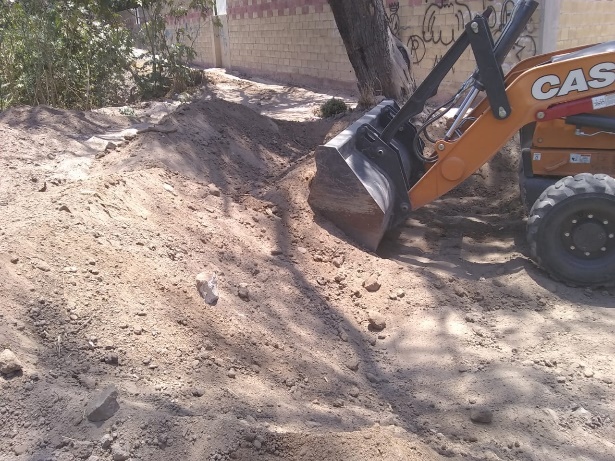 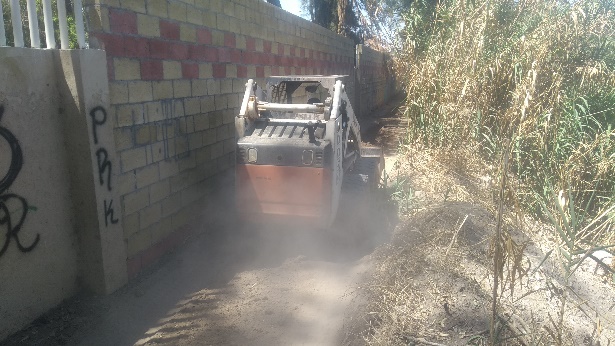 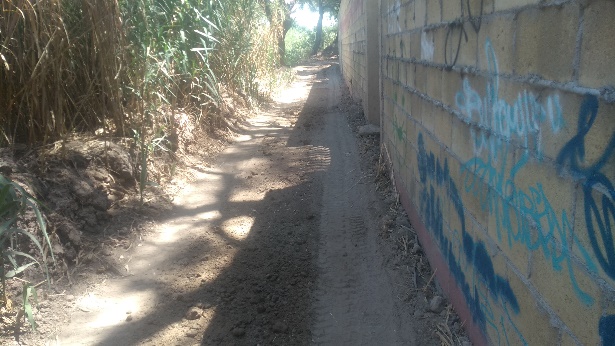 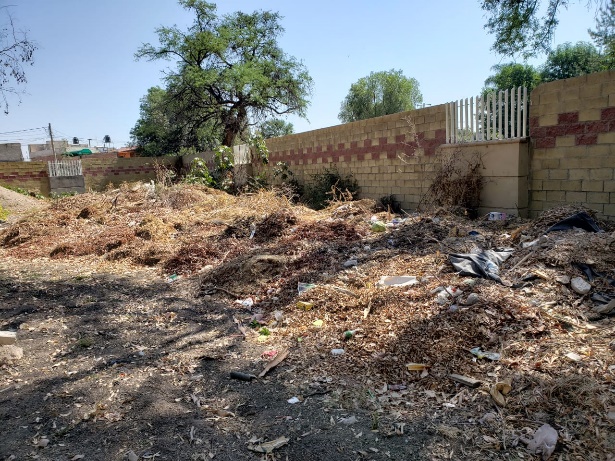 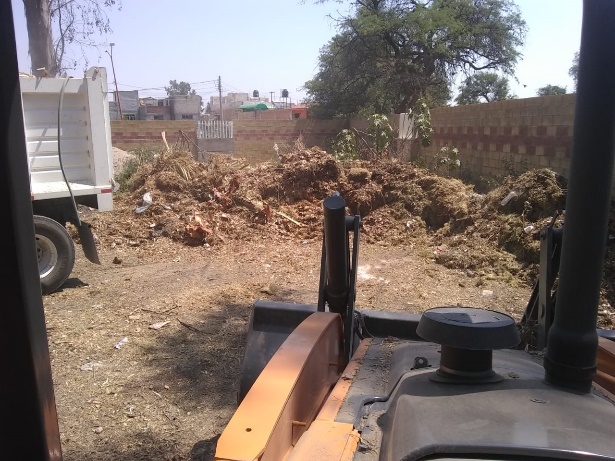 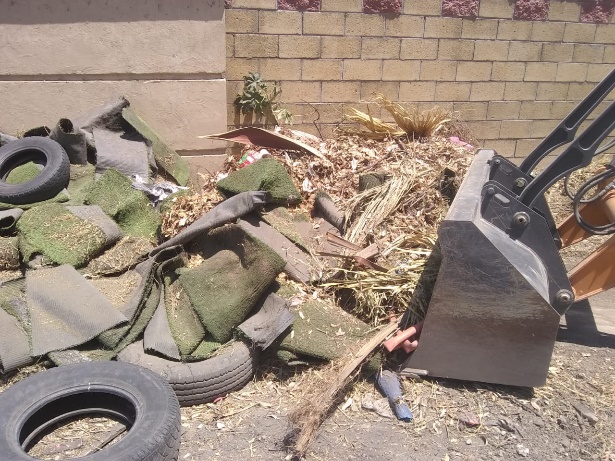